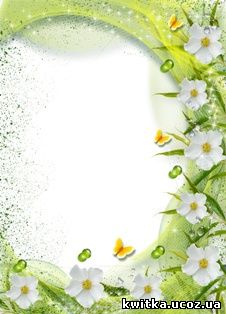 Тема семінару-практикуму:
«Упровадження здоров‘язберігаючих 
та здоров‘яформуючих технологій 
у практику роботи 
«Школи сприяння здоров‘ю»
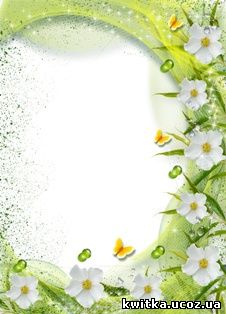 План роботи семінару:
І. Теоретична частина:
Візитка навчального закладу.
Тарасюк Василь Юхимович, директор Кременецької ЗОШ І-ІІІ ступенів № 4.
Формування  навичок здорового способу життя у загальноосвітніх навчальних закладах як засіб  забезпечення якості освіти в дискурсі Основних орієнтирів виховання. 
Ленчук Людмила Степанівна, методист РМК із виховної роботи
Упровадження здоров‘язберігаючих та здоров‘яформуючих технологій у практику роботи «Школи сприяння здоров‘ю» Кременецької ЗОШ І-ІІІ ступенів № 4.
Мельничук Ірина Миколаївна, заступник директора  із виховної роботи 
Кременецької   ЗОШ І-ІІІ ступенів № 4.
Моніториг оздоровчої функції освіти. Вправа-релакс (руханки-самомасаж).
Герасимович Наталія Вікторівна, практичний психолог 
Кременецької   ЗОШ І-ІІІ ступенів № 4.
ІІ. Практична частина:
Відкритий виховний простір «Здоровим будь!»
Ковень Леся Олександрівна, класний керівник  3-Б класу 
 Кременецької   ЗОШ І-ІІІ  ступенів № 4.
Виступ агітбригади «Здоровенькі були». 
Дубова Ірина Сергіївна, педагог-організатор,
Лопацький Володимир Сергійович, вчитель музики 
Кременецької   ЗОШ І-ІІІ ступенів № 4.
Ознайомча екскурсія у фітнес-клуб. 
Фіточаювання «Відпочиваємо з користю».
Круглий стіл  на тему:  «Роль здоров‘язбережувальних підходів стосовно сучасних стратегій розвитку системи освіти».
Учасники семінару-практикуму.
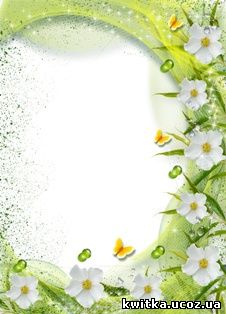 Формування  навичок 
здорового способу життя 
у загальноосвітніх навчальних закладах як засіб  забезпечення якості освіти в дискурсі 
Основних орієнтирів виховання.
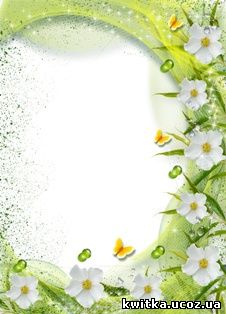 Здоров’я
Згідно з існуючим визначенням здоров’я – це природний динамічний стан організму, що характеризується його самоврівноваженістю і врівноваженістю з навколишнім середовищем у духовному, фізичному, а також соціальному плані і ефективно протидіє захворюванням.Інакше кажучи, як проголошує статут Всесвітньої організації охорони здоров’я “…здоров'я – це стан повного фізичного, духовного та соціального благополуччя”
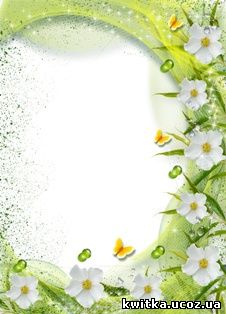 Аспекти   здоров'я:
Духовний аспект здоров'я передбачає розуміння нами цілісності особистості, визначає сенс життя людини, її гармонійність як індивідуума й у спілкуванні з оточуючими. Невід'ємною частиною духовного здоров'я людини є її здатність до співпереживання та співчуття, добросовісність, доброзичливість, порядність та терпимість.
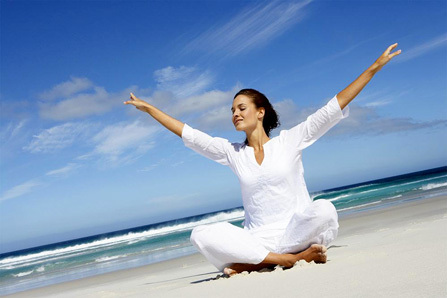 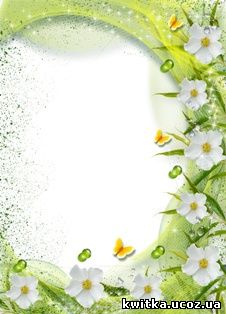 Психологічний аспект здоров”я - це:
збалансованість психічних процесів та їхніх проявів, тобто здатність особи керувати собою за умов високих життєвих навантажень на основі взаєморозуміння й емоційного комфорту в суспільстві, а також особистого внутрішнього комфорту.
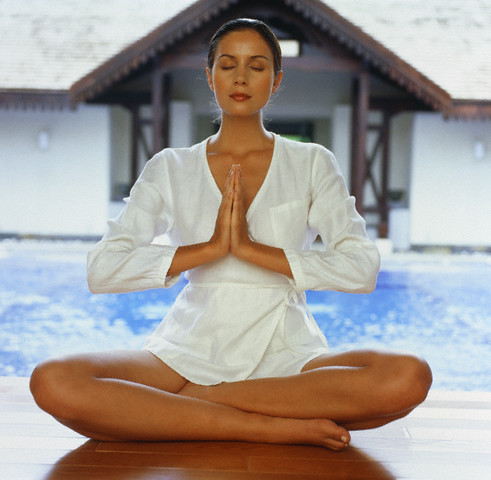 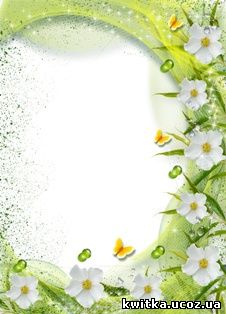 Фізичний аспект здоров”я передбачає :
оптимальне, тобто без істотних відхилень, функціонування усіх систем організму людини (серцево-судинної, дихальної, м'язової та ін.). При цьому поняття "фізичне здоров'я" пов'язують із умінням володіти своїм тілом, фізичною витривалістю, високим рівнем працездатності.
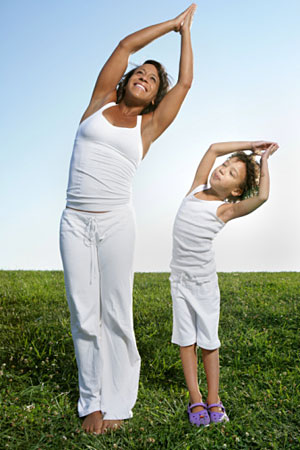 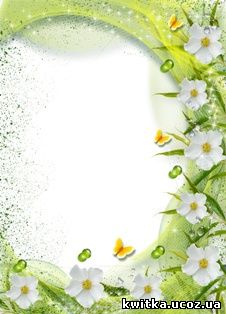 Здоровий спосіб життя об'єднує все, що сприяє виконанню людиною професійних, громадських і побутових функцій в оптимальних для здоров'я умовах і виражає зорієнтованість діяльності особистості у напрямку формування, збереження та зміцнення свого здоров'я.
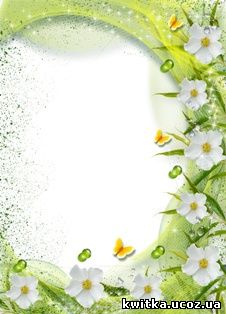 Актуальність досвіду: 
«Упровадження здоров‘язберігаючих та здоров‘яформуючих технологій 
у практику роботи «Школи сприяння здоров‘ю»
серед найгостріших соціальних проблем, що постають сьогодні перед Українською державою, – проблема збереження здоров’я дітей і молоді. Конституція України визнає життя і здоров’я людини одними з найвищих соціальних цінностей. Пропаганда здорового способу життя є основним чинником формування, зміцнення та збереження здоров’я особистості. Просвітницька робота з даної проблеми має бути педагогічно керованою діяльністю, спрямованою на забезпечення права кожної дитини народитися і розвиватися здоровою, повноцінно жити, мати умови для всебічного розвитку, бути надійно, психологічно і соціально захищеною.
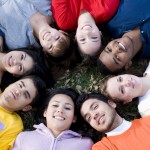 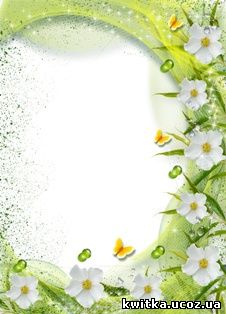 Основні напрями та зміст діяльності:
формування в учнів культури здорового життя особистості, оволодіння ними знаннями, уміннями та навичками, розвиток соціальної й особистісної компетентності дитини;
організація діяльності з питань охорони здоров’я гімназистів під час навчально-виховного процесу та у позаурочній діяльності;
співпраця навчального закладу з державними та громадськими організаціями у сфері збереження здоров’я дітей;
організація просвітницької роботи з батьківською громадськістю;
діагностика та моніторинг якості діяльності Школи сприяння здоров’ю.
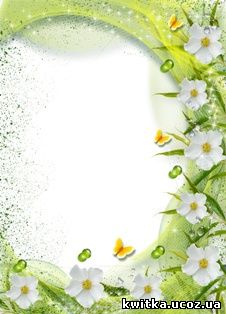 ПРОГРАМАОрієнтири національного виховання учнів 1-11 класів загальноосвітніх навчальних закладів Тернопільщини
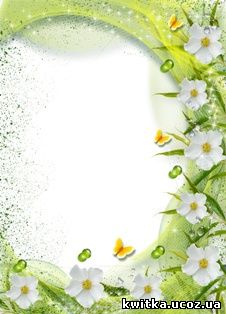 Ціннісне ставлення до себе:
передбачає сформованість у зростаючої особистості вміння цінувати себе як носія фізичних, духовно-моральних та соціальних сил.
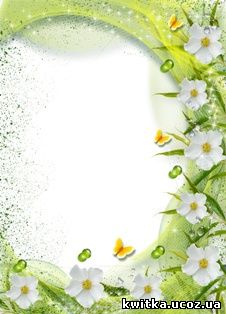 Ціннісне ставлення до свого фізичного “Я”:
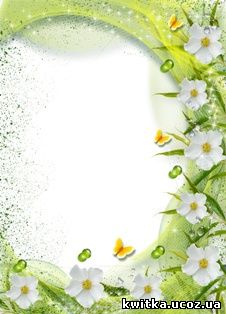 Фізичне  виховання:
прищеплення навичок, що забезпечують здоровий спосіб життя, розвиток фізичних можливостей та загартування організму людини;
зміцнення здоров”я, досягнення гармонії тіла і духу;
набуття санітарно-гігієнічних умінь та навичок догляду за власним тілом, підтримка і розвиток його потенційних можливостей, мотивації до фізичного вдосконалення.
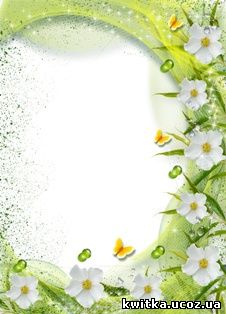 Превентивне  виховання:
Озброєння учнів знаннями про шкідливість вживання різних видів алкоголю та наркотиків.
Вироблення психологічних “гальм”, які б стримували у сприятливих для вживання наркотичних речовин умовах;
Інформування про небезпеку хвороб, що передаються статевим шляхом, СНІДу, формування умінь чинити опір деструктивній поведінці чи інформації.
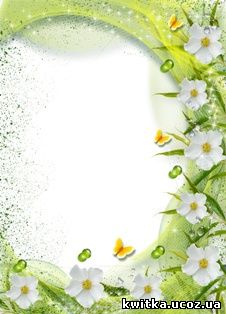 Ціннісне ставлення до свого психічного  “Я”:
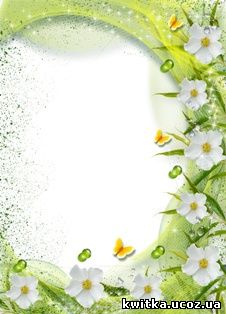 Духовно-моральне  виховання:
формування моральної свідомості;
опанування духовною спадщиною найближчого соціального оточення.
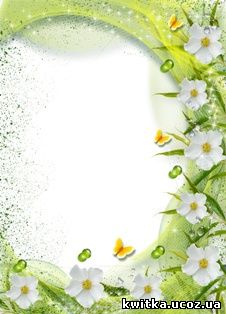 Розумове  виховання:
нагромадження загальних і професійних знань;
розвиток інтелектуальних здібностей;
формування критичного мислення;
формування навичок розумової праці.
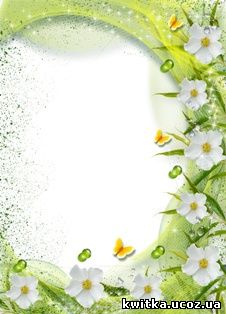 Ціннісне ставлення до свого соціального  “Я”:
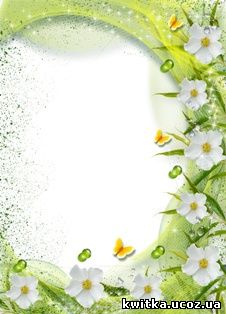 Громадянське   виховання:
формування знань про соціальні групи;
участь у громадському житті;
толерантне ставлення до людей;
дотримання духовно-моральних норм на всіх етапах життєпроектування і життєтворення.
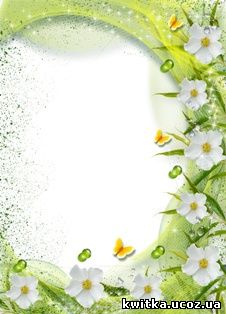 Очікувані   результати:
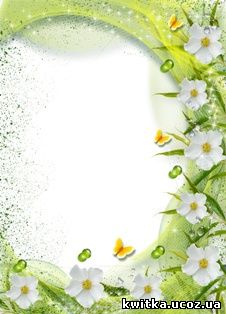 підвищення професійної компетентності педагогічних працівників з питань організації виховної роботи з учнями у контексті сучасних підходів до формування позитивної мотивації на здоровий спосіб життя;
розроблення й упровадження здоров’язміцнюючих, здоров’я-формуючих та здоров’язберігаючих технологій у практику роботи закладу освіти; 
оновлення змісту, форм та методів виховної роботи з дітьми.